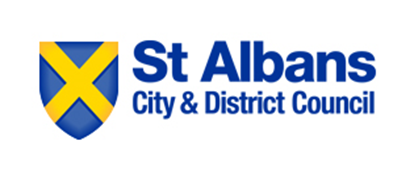 Organisation Chart for Senior Team (key contacts) – June 2025
*acting up